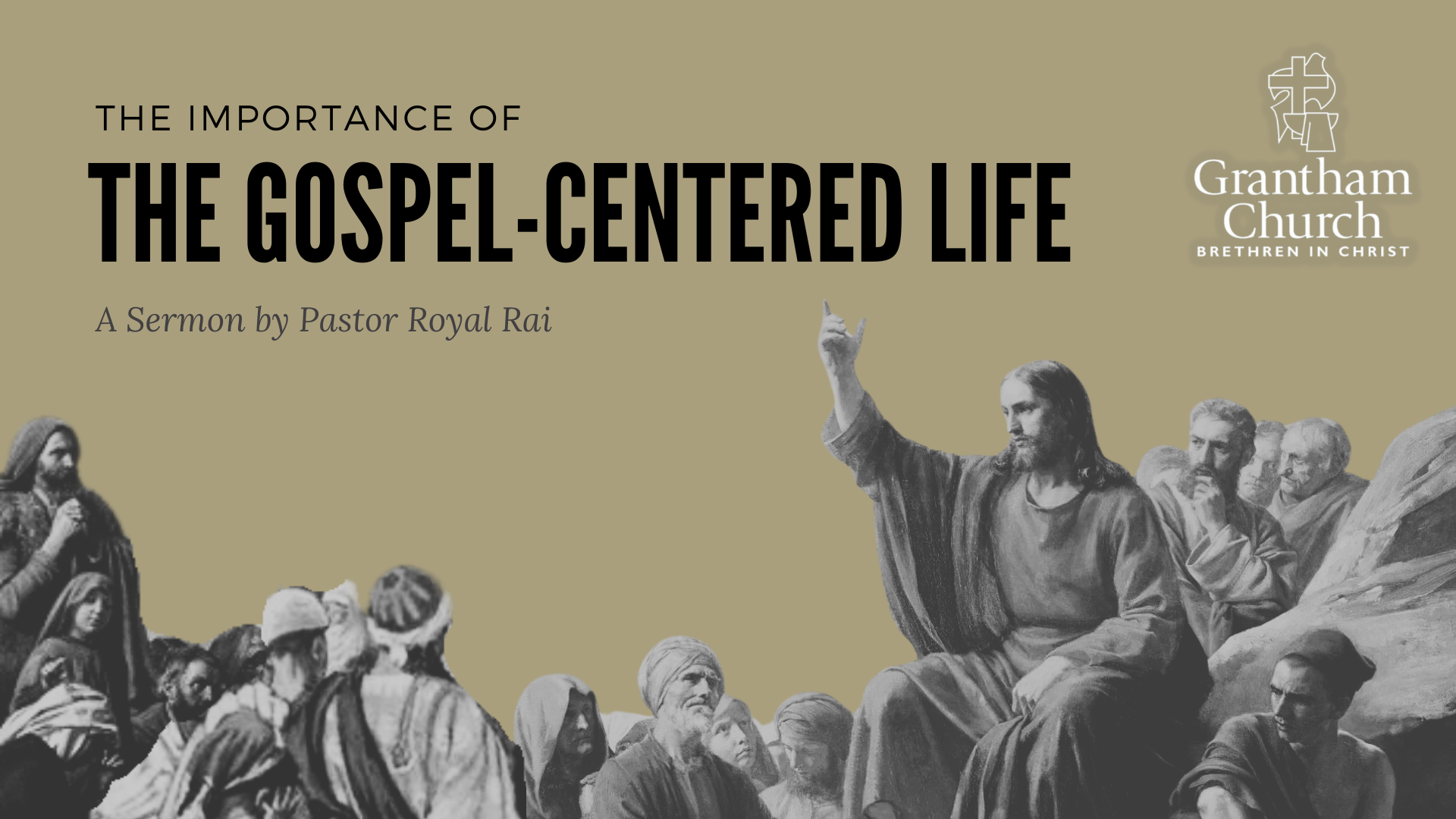 Acts 1:4-8 NIV
4 On one occasion, while he was eating with them, he gave them this command: “Do not leave Jerusalem, but wait for the gift my Father promised, which you have heard me speak about. 5 For John baptized with water, but in a few days you will be baptized with the Holy Spirit.”
6 Then they gathered around him and asked him, “Lord, are you at this time going to restore the kingdom to Israel?”
7 He said to them: “It is not for you to know the times or dates the Father has set by his own authority. 8 But you will receive power when the Holy Spirit comes on you; and you will be my witnesses in Jerusalem, and in all Judea and Samaria, and to the ends of the earth.”
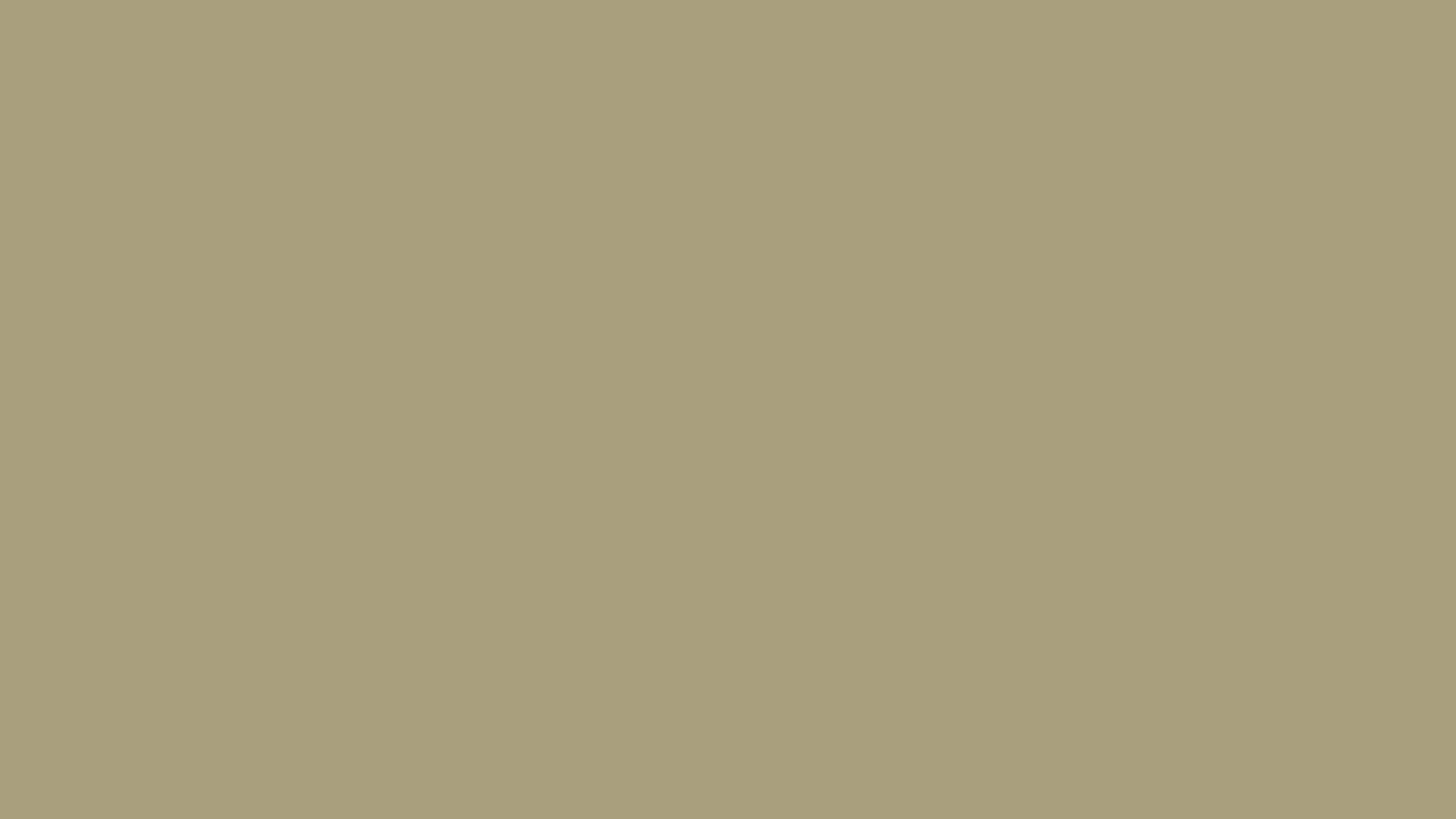 The last words of a few popular public figures:
“Money can't buy life.” – Bob Marley
“I'll be back in five minutes - alright?” – Paul Walker
“I'm bored with it all.” – Winston Churchill
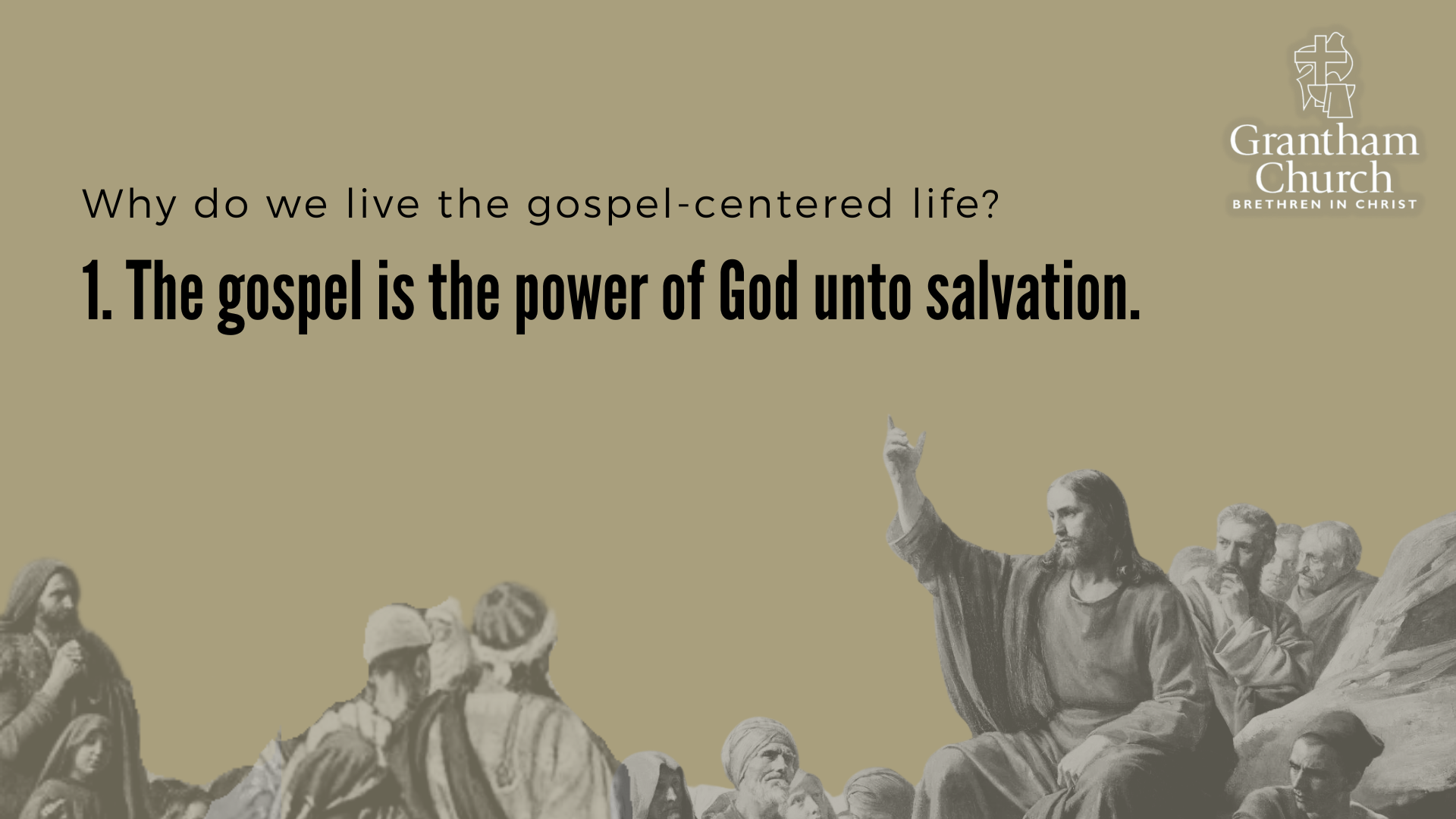 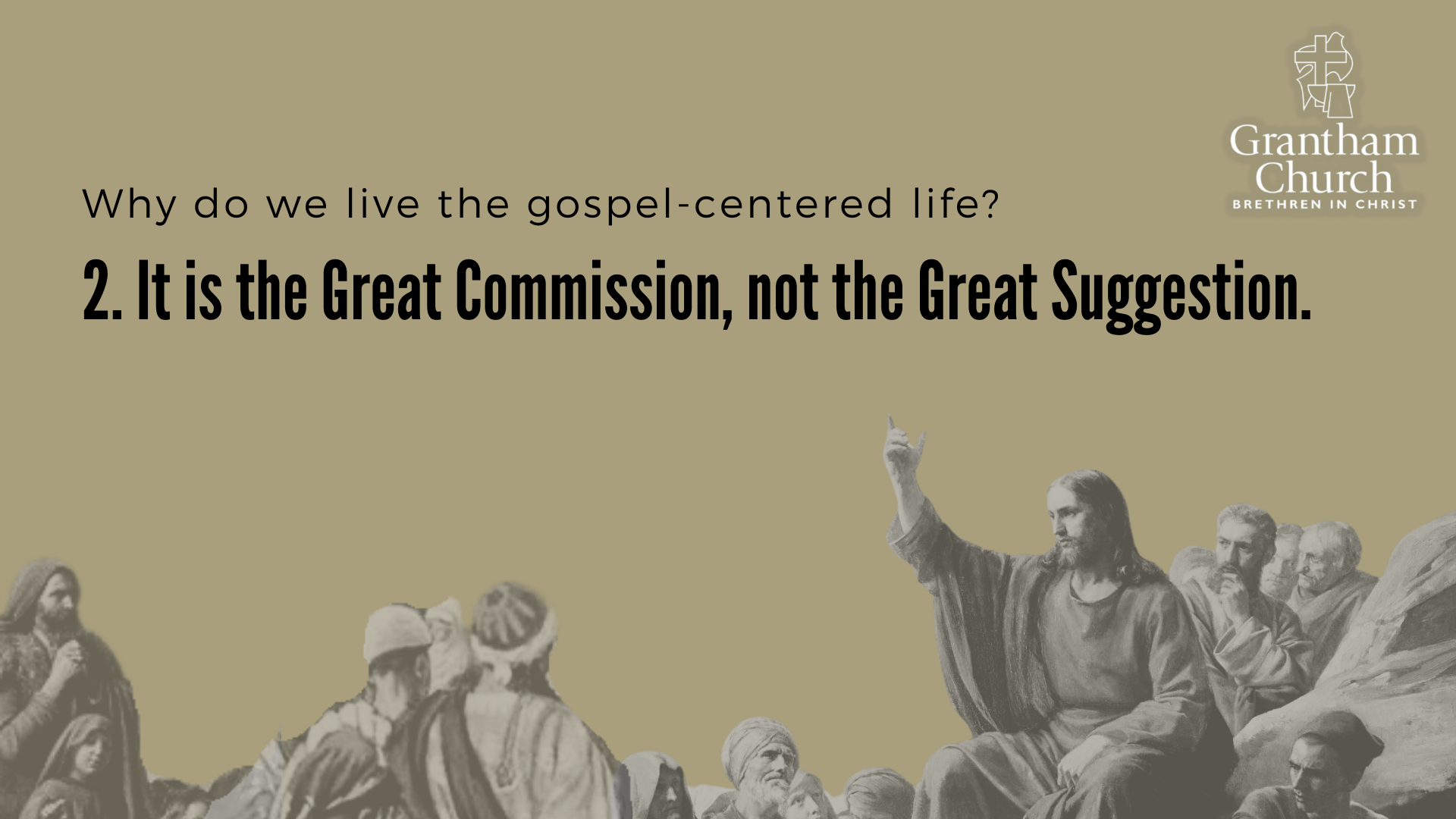 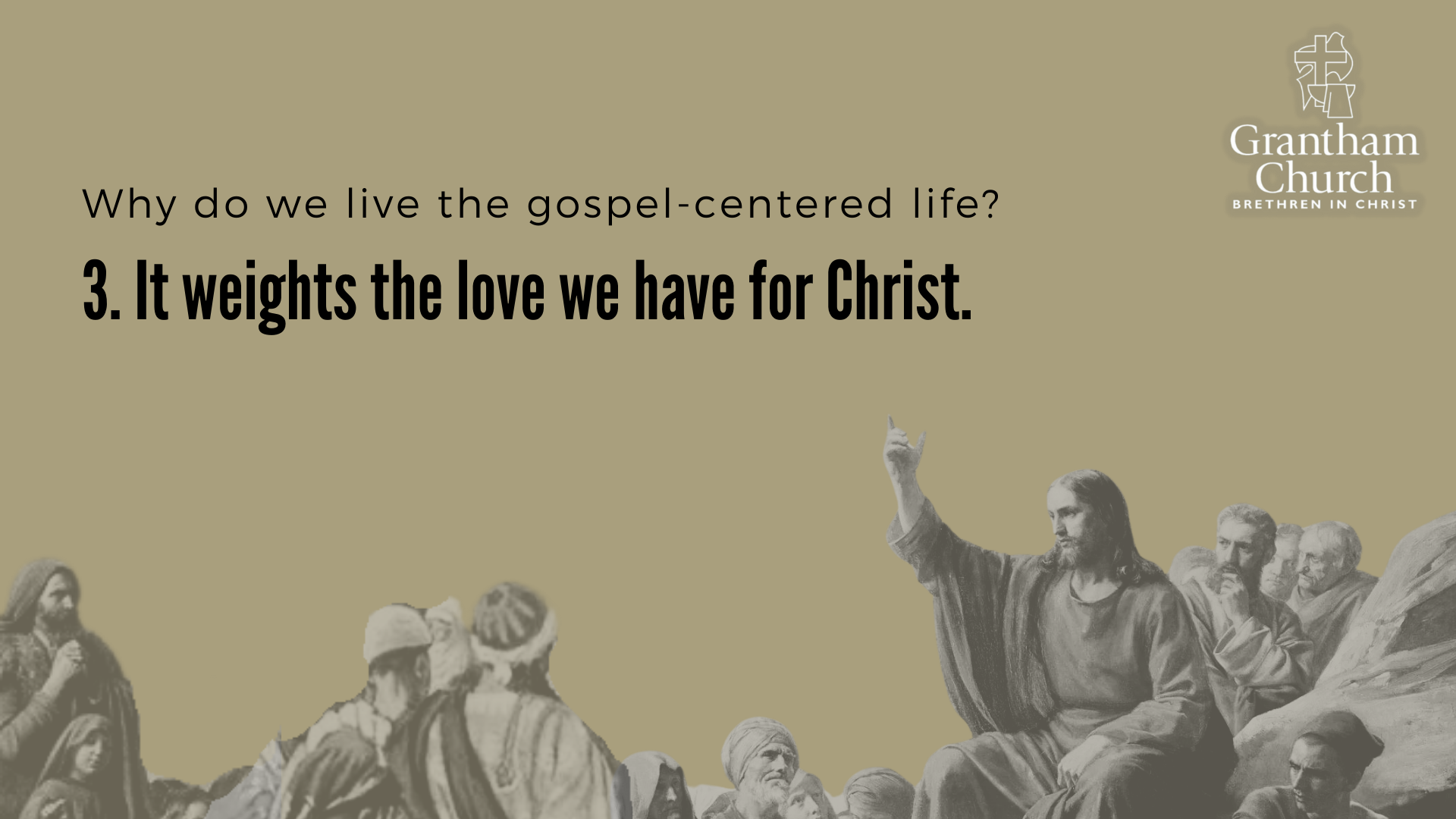 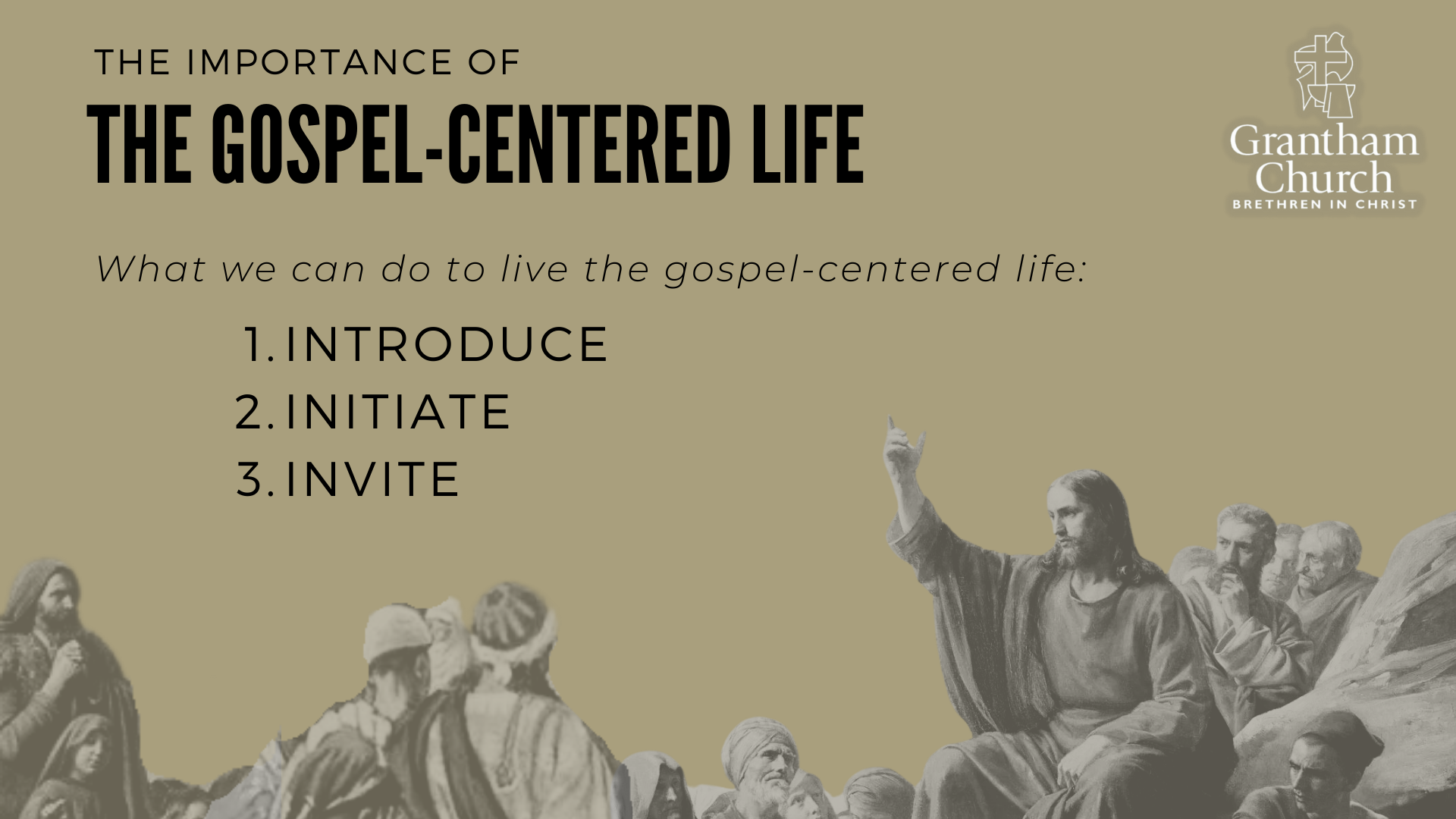 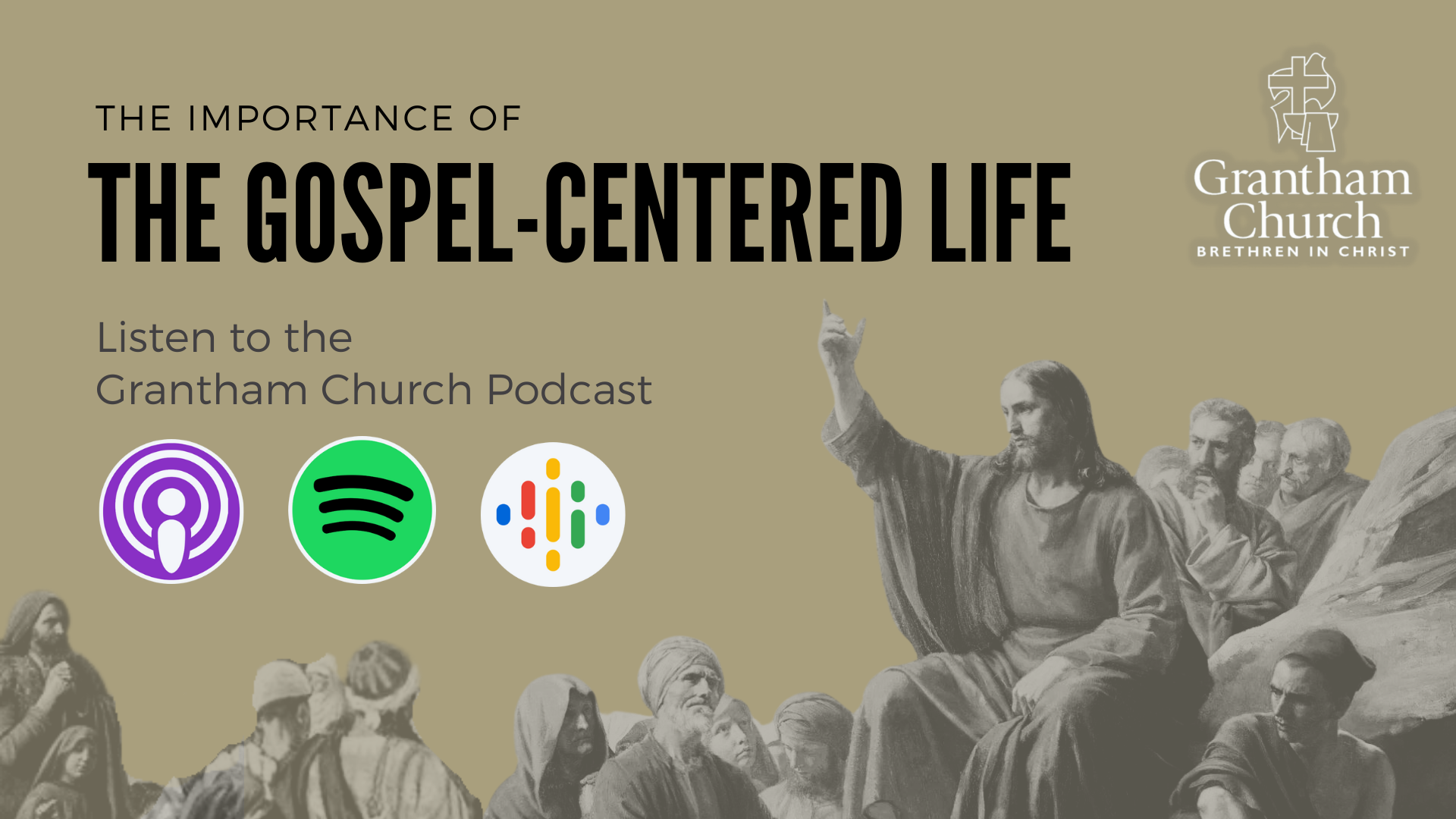